Επισκόπηση του εκπαιδευτικού προγράμματος
Aleksandra Djurovic
connect-erasmus.eu
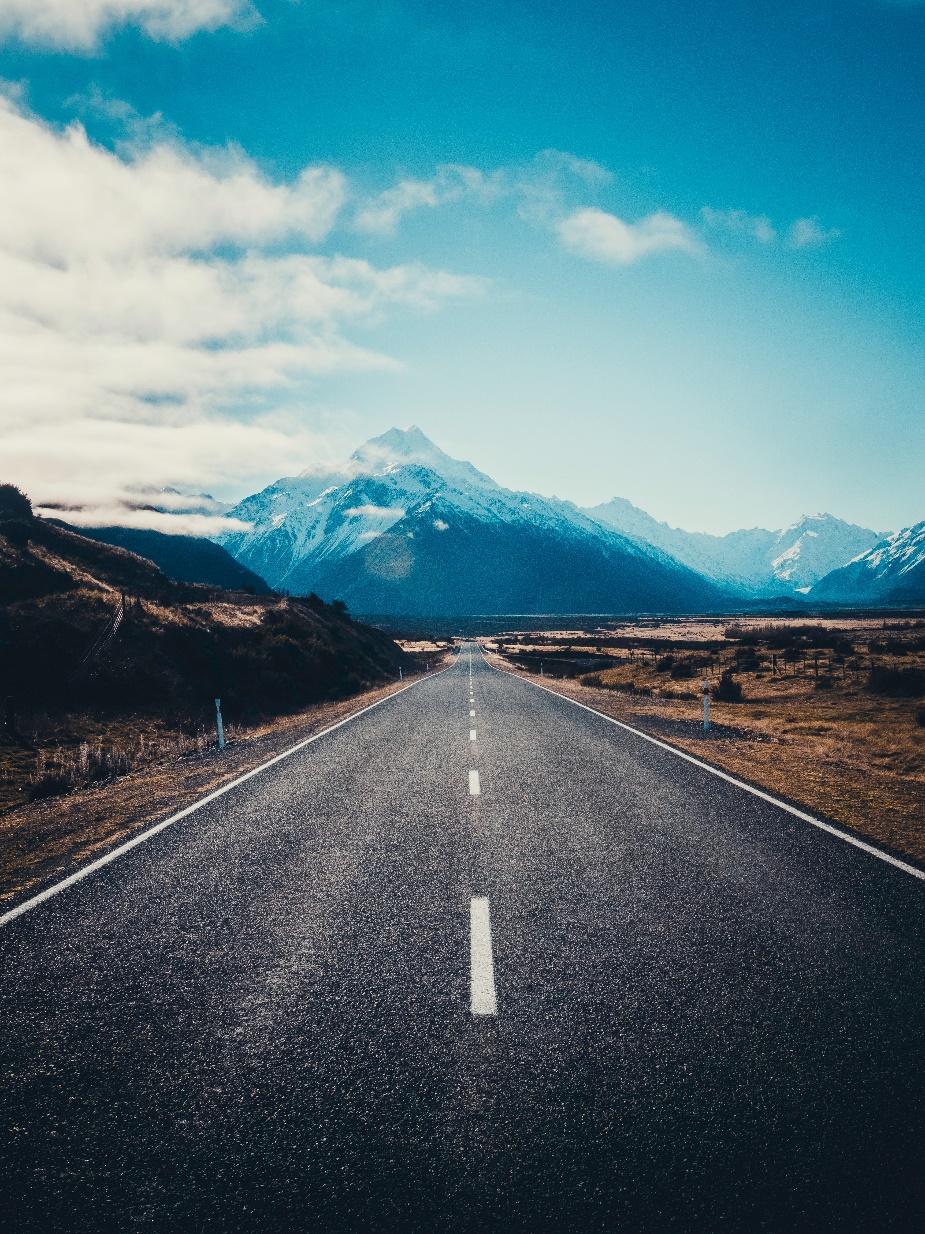 Τι περιμένετε από αυτό το πρόγραμμα;
connect-erasmus.eu
Το εκπαιδευτικό πρόγραμμα αποτελέιται από 5 ενότητες
Innovative concepts and development for company-based career work/HRM
Current theoretical and methodological approaches for counsellors and coaches in the company context
connect-erasmus.eu
Οι στόχοι της 1ης ενότητας είναι…
1
Να περιγράψει και εξηγήσει τις τρέχουσες και μελλοντικές προκλήσεις στον κόσμο της εργασίας. Να συζητήσει τις συνέπειές τους με περισσότερες λεπτομέρειες.
Να περιγράψει τις μεθόδους που χρησιμοποιούνται για τον προσδιορισμό των αλλαγών στον κόσμο της εργασίας. Να αναδείξει τα ευρήματα σχετικά με τις αλλαγές στον κόσμο της εργασίας λαμβάνοντας υπόψη τις μεθόδους που εφαρμόστηκαν.
2
3
Να προσδιοριστούν καταστάσεις στις οποίες θα μπορούσαν να εφαρμοστούν τα ευρήματα σχετικά με τις αλλαγές στον κόσμο της εργασίας στο πλαίσιο της παροχής υποστήριξης για την εξέλιξη της σταδιοδρομίας στους εργαζομένους.

.
connect-erasmus.eu
Οι στόχοι της 2ης  ενότητας είναι…
1
Να εξηγήσει την απαίτηση εξατομίκευσης της ανάπτυξης προσωπικού.
Να περιγράψει σχετικές μεθόδους που στοχεύουν σε εξατομικευμένες μεθόδους μάθησης, καθοδήγησης και συμβουλευτικής.
Να εξηγήσει την εταιρική κοινωνική ευθύνη ως κινητήρια δύναμη στην κοινωνία μας.
Να περιγράψει παραδείγματα επιτυχημένων μεθόδων κοινωνικής ευθύνης.
2
3
Να περιγράψει τις βέλτιστες πρακτικές στη συνεργασία μεταξύ της Διοίκησης Ανθρώπινου Δυναμικού στις επιχειρήσεις και του επαγγελματικού προσανατολισμού και συμβουλευτικής.
connect-erasmus.eu
Οι στόχοι της 3ης  ενότητας είναι…
1
Να περιγράψει επιλεγμένα παραδείγματα στον επαγγελματικό προσανατολισμό και την παροχή συμβουλών: προσδιορισμός και αναφορά των πλεονεκτημάτων και της καινοτομίας, των περιορισμών και των προκλήσεων.
Να συζητήσει τη συνάφεια και τους περιορισμούς τους στα εργασιακά πλαίσια.
Με βάση τις γνώσεις που αναπτύχθηκαν και την ανάλυση των περιπτωσιολογικών μελετών, να περιγράψει τα πλεονεκτήματα και τη χρησιμότητα των προτεινόμενων εργαλείων αξιολόγησης, για τον εντοπισμό ομοιοτήτων και διαφορών.

.
2
3
Να προσδιοριστούν καταστάσεις όπου οι διαστάσεις που προτείνονται από τα παραδείγματα που αναλύονται και εξετάζονται από εργαλεία, μπορεί να φανούν χρήσιμες, μαζί με στρατηγικές για την προώθηση της χρήσης τους στην οργάνωση.
connect-erasmus.eu
Οι στόχοι της 4ης  ενότητας είναι…
Να ορίσει βασικούς όρους και έννοιες της  συμβουλευτικής καθοδήγησης καριέρας, (CGC) (καθοδήγηση, συμβουλευτική, επίβλεψη κ.λπ.) συμπεριλαμβανομένων των νέων εννοιών της CGC (όπως: έννοιες ευελιξίας (agile), εξατομικευμένες έννοιες).
Να εξηγήσει τις βασικές πτυχές της ανάπτυξης του ανθρώπινου δυναμικού (HRD). Να περιγράψει τις διασταυρώσεις του CGC εντός του HRD:  παραδείγματα καλής και καινοτόμου πρακτικής σε επιχειρήσεις  στους δύο τομείς. Να επιτρέψει το να  αναλογιστεί κανείς τη χρήση διαφορετικών εννοιών και πρακτικών του CGC στο HRD λαμβάνοντας υπόψη τα πλεονεκτήματα και τα μειονεκτήματα.
1
Να παρουσιάσει επιλεγμένες προσεγγίσεις της CGC για διαφορετικές ομάδες εργαζομένων σε επιχειρήσεις: εξήγηση των προσεγγίσεων της CGC για «τυπικές» ομάδες εργαζομένων και για μειονεκτούσες ομάδες εργαζομένων, οι οποίες σπάνια λαμβάνουν παροχή CGC από επιχειρήσεις. 
Εμφάνιση μορφών εκμάθησης που ανήκουν σε διαφορετικές προσεγγίσεις της CGC και των ομάδων-στόχων: εξήγηση της παροχής συμβουλών σε διαφορετικές ομάδες-στόχους με τη βοήθεια περιπτωσιολογικών μελετών. Κατανόηση των ορθών και καινοτόμων πρακτικών και προβληματισμός για προβλήματα και πιθανές λύσεις από διαφορετικές οπτικές γωνίες.
2
3
Να αναφέρει τις διαφορετικές έννοιες της CGC και της καθοδήγησης στο πλαίσιο ανθρώπινου δυναμικού των  μικρομεσαίων επιχειρήσεων: να εξηγήσει τους λόγους για τη μικρή έκταση αυτών των προσφορών στις μικρομεσαίες επιχειρήσεις. Να περιγράψει τι έννοιες και μεθόδους της CGC που προσφέρονται από πρώην παρόχους όπως εμπορικά επιμελητήρια ή τον ΟΑΕΔ: περιγραφή  παραδειγμάτων ορθών και καινοτόμων πρακτικών (εντός και εκτός οργανισμού) παροχής της CGC στις  μικρομεσαίες επιχειρήσεις. Να επιτρέψει τον αναστοχασμό πάνω σε αυτές τις προσεγγίσεις από διαφορετικές οπτικές γωνίες.
.
connect-erasmus.eu
Οι στόχοι της 5ης  ενότητας είναι …
1
Διοίκηση αλλαγών και Οργανωσιακή ανάπτυξη: Μια βουτιά στη θεωρία.
Κατανόηση του βασικού θεωρητικού υποβάθρου της διαχείρισης αλλαγών και της οργανωτικής ανάπτυξης.
Ο κύκλος της αλλαγής: Ανάλυση αναγκών, Εφαρμογή και Αξιολόγηση.
Κατανόηση των βημάτων του κύκλου οργανωτικής αλλαγής: αξιολόγηση αναγκών, κατασκευή και εφαρμογή (εργαλεία και μέθοδοι) και αξιολόγηση.
2
3
Συμβουλευτική καθοδήγηση Καριέρας (CGC) στους οργανισμούς. Νέες μορφές πρακτικής και διάδοσης των γνώσεων.
Εκμάθηση του πώς μπορούν να εφαρμοστούν νέες μορφές CGC στους οργανισμούς, καθώς και πώς η αποκτηθείσα γνώση μπορεί να διαδοθεί σε ολόκληρη την κοινότητα επαγγελματικής σταδιοδρομίας.
connect-erasmus.eu
Σας ευχαριστώ για την προσοχή σας.Ερωτήσεις;
connect-erasmus.eu